Laktofenol Pamuk Mavisi
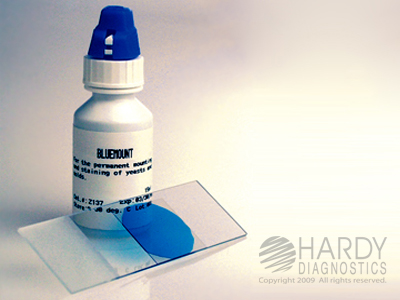 Fenol kristal 		20 g.
	Laktik asit		20 cc.
	Gliserin 		40 cc.
	Distile su		20 cc.
	Pamuk mavisi      0.0075 g. 

	-Fenol kristal, distile su içinde hafifçe ısıtılarak eritildikten sonra diğer bileşenler katılır.

	-Solusyonun içindeki laktik asit özellikle mantar elementlerinin muhafazasında, fenol mantarların öldürülmesinde ve pamuk mavisi (anilin mavisi) de boyamada görev alarak iyi bir görünüm sağlar.

	-Temiz bir lam üzerine bir damla Laktofenol Pamuk Mavisi solüsyonu konur. Üzerine kıl örnekleri ya da besiyerinde üremiş  mantar kolonisi  parçası küçük bir üçgen şeklinde örneklendikten sonra konarak üzerine lamel kapatılır ve mikroskopta muayene edilir.
b-) Mantar İzolasyonu ve Pasajlanması
Klinik örneklerden patojen mantar izolasyonunda kullanılan besiyerinin daha hızlı üreyen bakteri ve kontaminant mantarlara karşı selektif olması gerekir.
En çok kullanılan besiyeri: Sabouraud Dextrose Agar !!!
pH’sı 5.6 olup aside tolerans gösteren mantarların üremesini desteklerken bakterileri inhibe eder.
Bu besiyerine kloramfenikol (antibakteriyal) ve cycloheximide (actidione, antifungal) eklenerek daha da selektif hale getirilebilir.
Dimorfik mantarlarda %5 koyun kanlı brain-heart infusion agar kullanılır. Bu besiyeri 37°C’de inkube edildiğinde miselyal formdan maya formuna geçiş şekillenir.
Trichophytonlar için maya ekstraktı (üretme faktörü), kloramfenikol (0.05 g/l) ve sikloheksimid (0.4 g/l) katılır. 
37°C’de inkubasyon başlı başına bir selektif prosedürdür. Hayvansal dokuları invaze eden patojenler bu sıcaklığı tolere edebilir.
Besiyerine İnokulasyon
Mayalar aynı bakterilerde olduğu gibi klinik ya da nekropsi materyalinden hazırlanan inokulum besiyeri yüzeyine öze yardımıyla inokule edilir.

Mantar izolasyonunda, besiyeri yüzeyinde 5 noktada steril bir bistüri ile artı şeklinde ekim alanları oluşturulur. Daha sonra küçük lezyonlu doku parçaları, deri kazıntı örnekleri veya tüyler bu artı şeklindeki alanlarda agara hafifçe batırılır.

Eğer örnekler agara direkt batırılırsa uzun süreli inkubasyonlarda agarda yarılma, parçalanma gerçekleşebilir.

Mayalar aynı bakterilerde olduğu şekilde yeni besiyerine öze ile pasajlanır.
Mantarların Subkültürü
Eğer mantar kolonisi sporlanıyorsa;
Mantar kolonileri genellikle merkezinden çevresine doğru spor üretmeye başlar ve sıklıkla bir koloniye karakteristik rengini veren sporlardır.
Bir öze öncelikle steril bir agar porsiyonu yüzeyine daldırılarak hafifçe nemli ve yapışkan hale getirilir, daha sonra bir koloniden sporları toplamak için kullanılır.
Eğer mantar türü hızlı üreyen bir mantar ise inokulum yeni bir pleyt yüzeyinde tam merkeze gelen noktada, hemen agar yüzeyinin altına inokule edilir.
Eğer mantar yavaş üreyen küçük koloniler oluşturuyorsa agar pleyt dört porsiyona bölünür ve her bir kısma ayrı ekim yapılır.
Mantarların Subkültürü
Eğer mantar kolonisi sporlanmıyorsa;
Mantar kolonilerinde eskime ve ölüm aşaması koloninin merkezindeki hifa ile başlar. Bu nedenle, koloninin kenarındaki hifanın pasajlanması gerekmektedir. 
Steril bir bistüri ile pasajlamada kullanılacak besiyerinde merkezdeki küçük bir agar bloğu (5mm2) kesilip çıkartılır. Aynı bistüri kullanılarak benzeri büyüklükteki ve şekildeki agar fungal hifayı da içerecek şekilde pasajlanacak olan koloninin kenarından kesip çıkartılır.
Bu agar bloğu pasajın yapılacağı besiyerine mantarlı kısmı yukarıda olacak şekilde dikkatlice yerleştirilir. Kesilen hifa rejenere olup bloğun yüzeyinden çevreye doğru üreyecektir.
Mantar Kolonilerinin Mikroskobik Muayenesi
Dissecting microscope ile inceleme

LPCB 
	(Lactophenol Cotton Blue / Laktofenol Pamuk Mavisi ) 
	ile lam lamel arası preparat hazırlama 
	(wet mount method) 
	ile inceleme

Yapışkan seloteyp yöntemi

Lam Kültür Tekniği
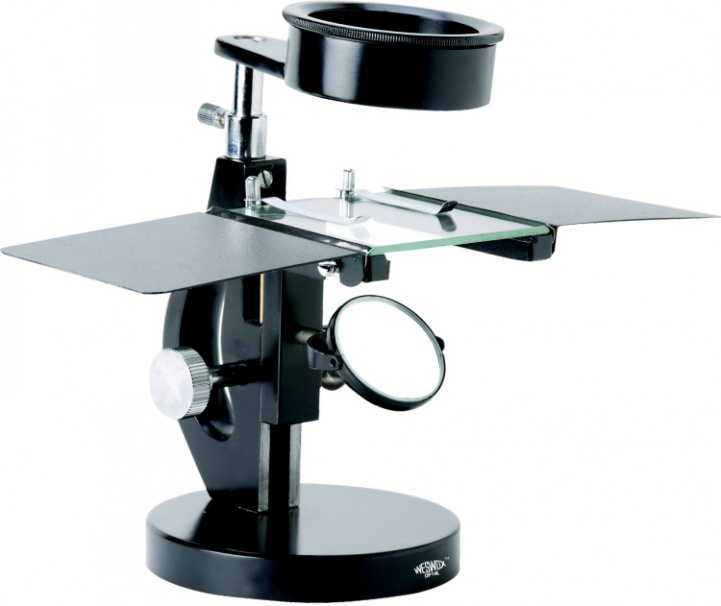 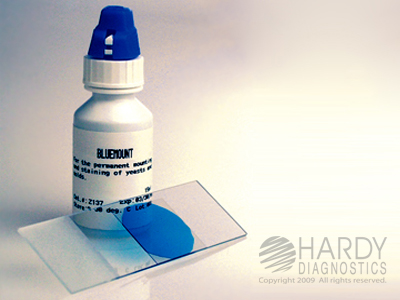 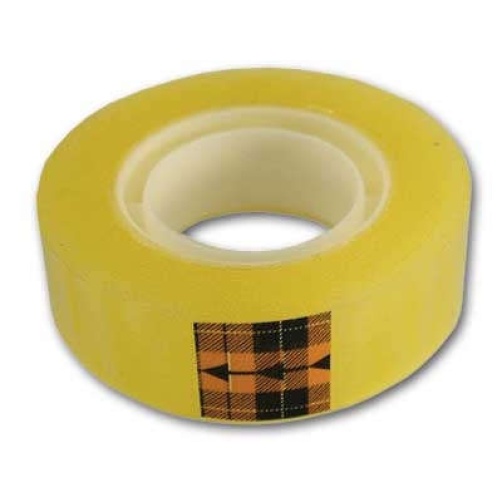 c-) Mantarların İdentifikasyonu
Klinik örnekte mantarın direkt mikroskobik görüntüsü
Koloni morfolojisi ve pigmentasyon tipi
Mantar kolonilerinde makrokonidia (fruiting heads) ve sporların mikroskobik görüntüsü
Maya morfolojisi ve tomurcuklanma şekli
Mayalar ve daha az oran ve sıklıkta mantarlar için için biyokimyasal testler
Candida albicans için germ tube testi gibi etkene spesifik testler
Spesifik serolojik testler
Kontaminantların durumu !!!
Mikolojide Güvenlik Koşulları
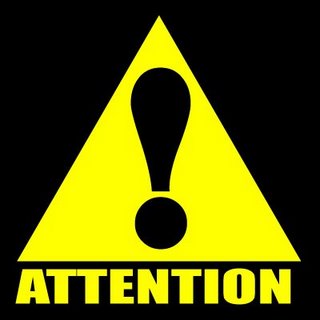 Hayvanlarda hastalığa yol açan mantarların çoğu insanlar için de patojeniktir
Özellikle patojenik mantar içerdiği düşünülen materyal ve kültürler ele alınırken çok dikkatli olunmalıdır!!!
Özellikle Coccidioides immitis gibi 25 ve 37°C’lerde yüksek oranda infektif arthrosporlar oluşturan ve kolaylıkla aerosolize olabilen patojenlere karşı çok dikkatli olunmalıdır.
Cryptococcus neoformans ve Blastomyces dermatitidis gibi dimorfik mantarlar insanlarda çok ciddi hastalığa yol açmaktadır.
İdeal olan bütün mikolojik muayenelerin biyogüvenlik kabini içerisinde yapılmasıdır.
SAĞALTIM ve KORUMA
Memeli hücreleri, mantarların hücre duvarı polisakkaridlerini parçalayan enzimlere sahip değildir. Bu nedenle matarlar, hayvanın konakçının defans mekanizmalarıyla eradike edilemezler.

Hem memeliler ve hem de mantarlar ökaryotik organizmalar olduklarından, her ikisindeki hücresel yapı, biyokimyasal olarak birbirine benzerdir. 

Bütün ökaryotik hücrelerin, hücre membranları steroller içerir; mantarlarda bu ergosterol iken, memelilerde ise kolesteroldür. Dolayısıyla, invaze olan mantar etkenini bozacak maddeler konakçıda da ciddi yan etkilere neden olabilmektedir. 

Her ne kadar ilk kemoterapotik ajan 1903 yılında kullanılan bir anti-mikotik (oral iodidler) iken, bu ajanların geliştirilmesi anti-bakteriyel ajanlara göre yavaş olmuştur. 

Konakçıya minimal zarar vererek invaze olan organizmayı inhibe etmek için, gerekli selektif toksisitenin ökaryotik hücreler için oluşturulması güç bir hedef olmuştur. Bu da yeni ilaç geliştirme çalışmalarını yavaşlatmıştır.
Flukanazol bugün cryptococcosis’li AIDS hastalarının tedavisinde tercih edilen ilaçtır. Spinal sıvıyı (BOS) penetre ettiği için idealdir. 

Azollerin genel etki mekanizması hücre duvarı sentezini etkileyen ergesterol sentezinin inhibisyonudur. Oral uygulama, düşük toksisite önemli dezavantajlarıdır.

Ketokonazol, Flukonazol, Itrakonazol, Vorikonazol, Posakonazol

Griseofulvin: Şiddetli deri ve tırnak infeksiyonlarında kullanılan, oldukça yavaş etkili bir ilaçtır. Oral yolla uygulanır. Etkisi, stratum corneum tabakasında birikmesi ve buradan da dokuya geçerek daha ileri fungal penetrasyonu ve üremeyiş engelleyecek şekilde bariyer oluşturması prensibine dayanır.
5-fluorositozin: 5-FC RNA sentezini inhibe eder, en çok kriptokokkozisin tedavisinde kullanılır. Oral yolla uygulanır.
Alilaminler: Terbinafin (lamisil). Dermatofit infeksiyonlarında kullanılır.
Ekinokandins (caspofungin): FDA tarafından yakın zamanda onay alan yeni bir antifungaldir.
Mantar İnfeksiyonlarının Genel Özellikleri
Dermatofitlerin birkaçının obligat (zorunlu) parazitler olduğu düşünülse de patojenik mantarların çoğu çevrede saprofit olarak yaygındır ya da hayvan ve insanlarla ilişkili komensaller olarak bulunmaktadır. 
Mantarların çoğu fırsatçı patojenler olup mantar infeksiyonlarının şekillenmesinde rol oynayan predispoze edici faktörler:
Uzun süreli antibiyotik kullanımı sonucu konakçının normal mikrobiyotasının değişmesi
İmmunosupresyon
Eş zamanlı infeksiyonlar
Deri ve muköz membranlarda yaralanmalar veya deri bütünlüğünün bozulması
Deride sürekli nemli bölgelerin bulunması
Ya da civcivlerde görülen “brooder pneumonia” da Aspergillus fumigatus sporlarında olduğu şekilde yüksek dozda infektif doza maruz kalmak
Mantar hastalıkları genellikle epidemiler şeklinde görülmez
Bunun tek istisnası aniden ortaya çıkan “ringworm” salgınlarıdır
Mantar infeksiyonlarında ekzotoksin ve endotoksin sentezlenmemektedir, ancak hayvan yemlerinde mantar üremesi sırasında daha önceden oluşan toksik metabolik ürünlere bağlı mikotoksikozisler şekillenebilmektedir.
Dermatofitler (Kutan Mikozesler)
Sistemik Mikozesler
Diğer Mantarlar